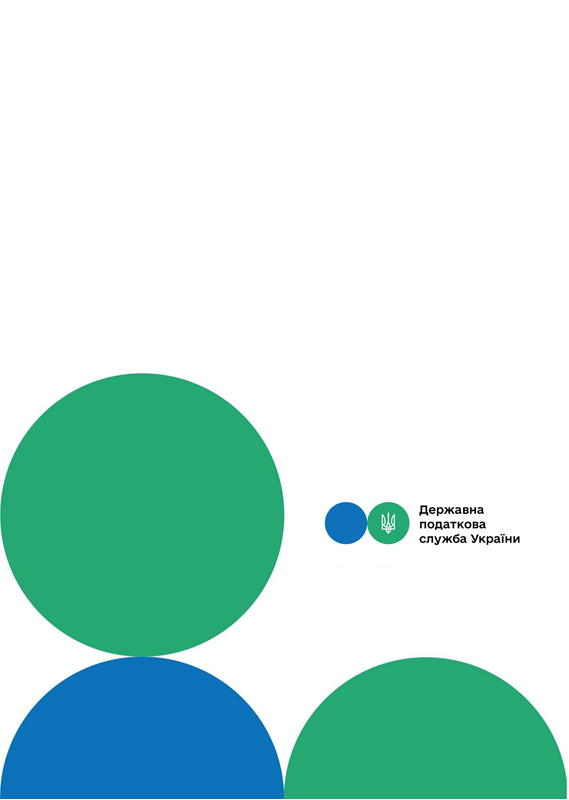 Головне управління ДПС у м. Києві
Друзі, підписуйтеся на офіційні сторінки Державної податкової служби України у соціальних мережах, де ви зможете переглянути новини, актуальні роз'яснення податкових новацій, а також інфографіки, коментарі керівництва, фахівців служби! Буде корисно та цікаво!
Спілкуйтеся з податковою службою дистанційно за допомогою сервісу  «InfoTAX»:
Обмеження права на нарахування податкової знижки фізичним особам
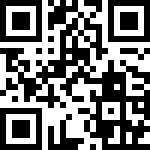 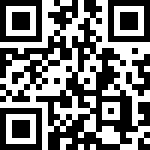 канал ДПС «Telegram»
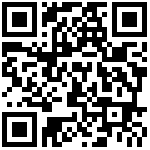 сторінка на «Youtube» каналі ДПС
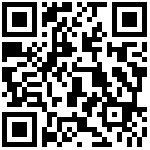 сторінка ДПС на «Facеbook»
Офіційний веб-портал  Державної податкової  служби України: tax.gov.ua
Інформаційно-довідковий департамент ДПС: 0-800-501-007
Січень 2022
3
тРАВ
реєстраційного номера облікової картки платника податків та офіційно повідомила про це відповідний контролюючий орган і має про це відмітку у паспорті; 
    загальна сума податкової знижки, нарахована платнику податку в звітному податковому році, не може перевищувати суми річного загального оподатковуваного доходу платника податку, нарахованого як заробітна плата, зменшена з урахуванням положень пункту 164.6 статті 164 ПКУ; 
   якщо платник податку до кінця податкового року, наступного за звітним не скористався правом на нарахування податкової знижки за наслідками звітного податкового року, таке право на наступні податкові роки не переноситься. 
    Звертаємо увагу! Річна податкова декларація про майновий стан і доходи  для нарахування податкової знижки подається по 31 грудня включно наступного за звітним податкового року.
Головне    управління   ДПС  у   м. Києві   інформує, що за результатами 2021 року платники податку на доходи фізичних осіб мають право на податкову знижку відповідно до положень ст. 166 Податкового кодексу України (далі – ПКУ). 
До податкової знижки включаються фактично здійснені протягом звітного податкового року платником податку витрати, підтверджені відповідними платіжними та розрахунковими документами, зокрема квитанціями, фіскальними або товарними чеками, прибутковими касовими ордерами, копіями договорів, що ідентифікують продавця товарів (робіт, послуг) і їх покупця (отримувача). 
      Водночас, п. 166.4 ПКУ встановлено обмеження права на нарахування податкової знижки, а саме: 
     податкова знижка може бути надана виключно резиденту, який має реєстраційний  номер  облікової картки платника податку, а так само резиденту – фізичній особі, яка через свої релігійні переконання відмовилась від прийняття
1
2